A Survey of Description: Exploring Subject Access for Diverse Communities Using Python and R
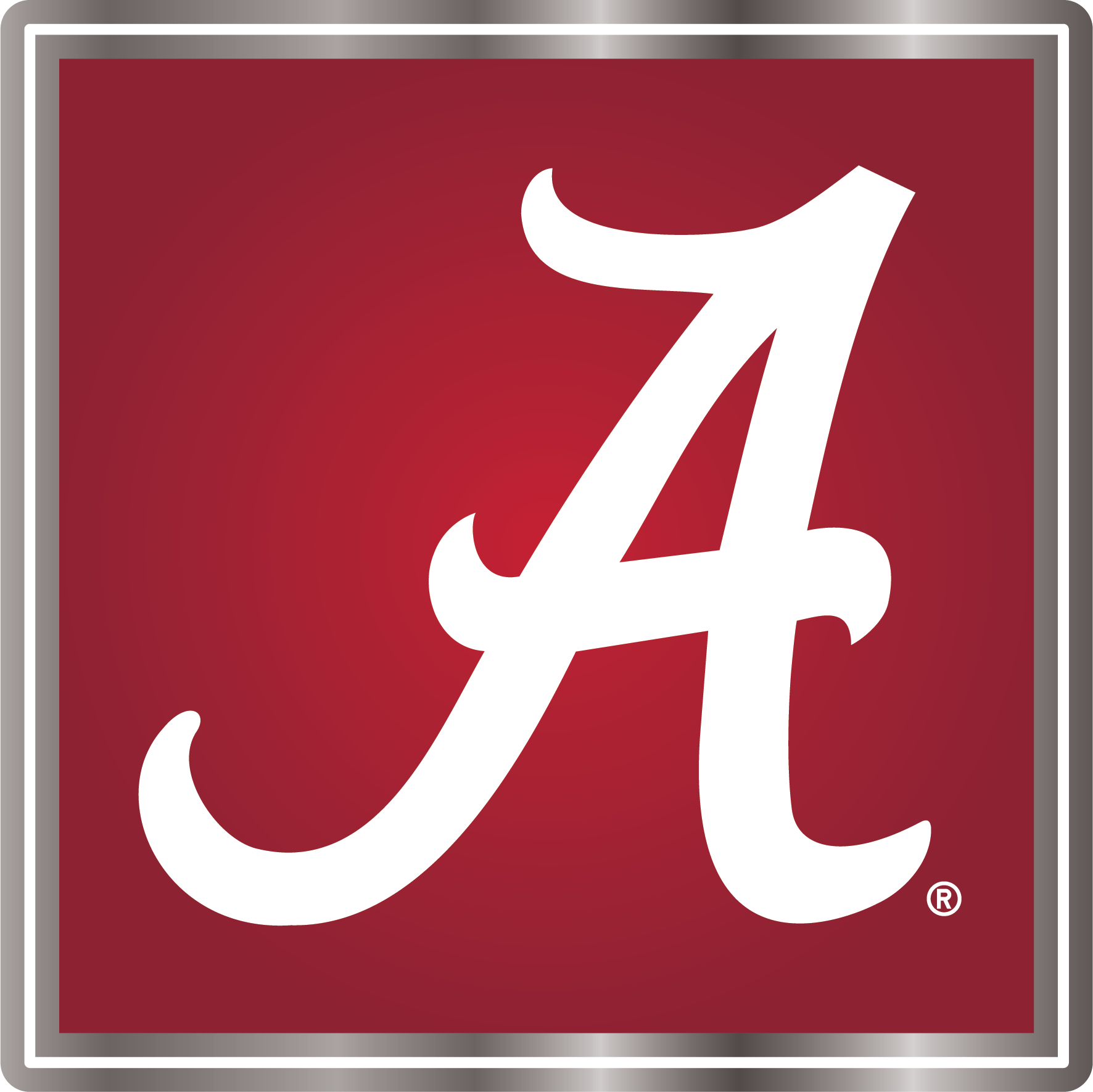 Impetus & Overview of Methodology
Presuppositions: 
Inadequately described resources are effectively lost in a library's collection
There are issues with LCSH that can impede subject access, particularly for resources related to historically marginalized communities and identities
Developed a method for evaluating subject headings across a library's collection using sample data:
468,100 MARC records
Limit to records with an LCC classification (050) and at least one LCSH (650 _0)
Compiled a list of LCSH relating to 1) African-Americans; 2) LGBTQIA+; 3) Women; 4) Indigenous peoples
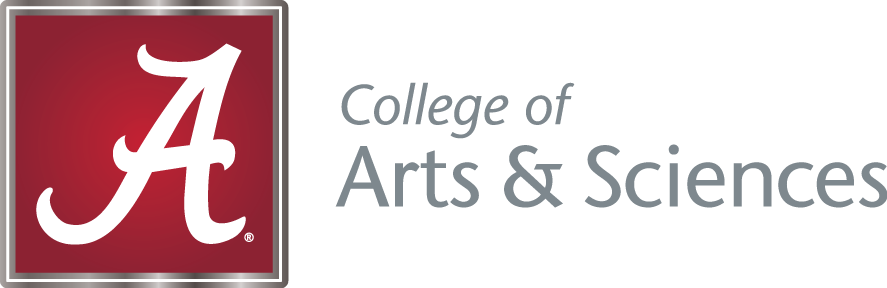 Selected LCSH
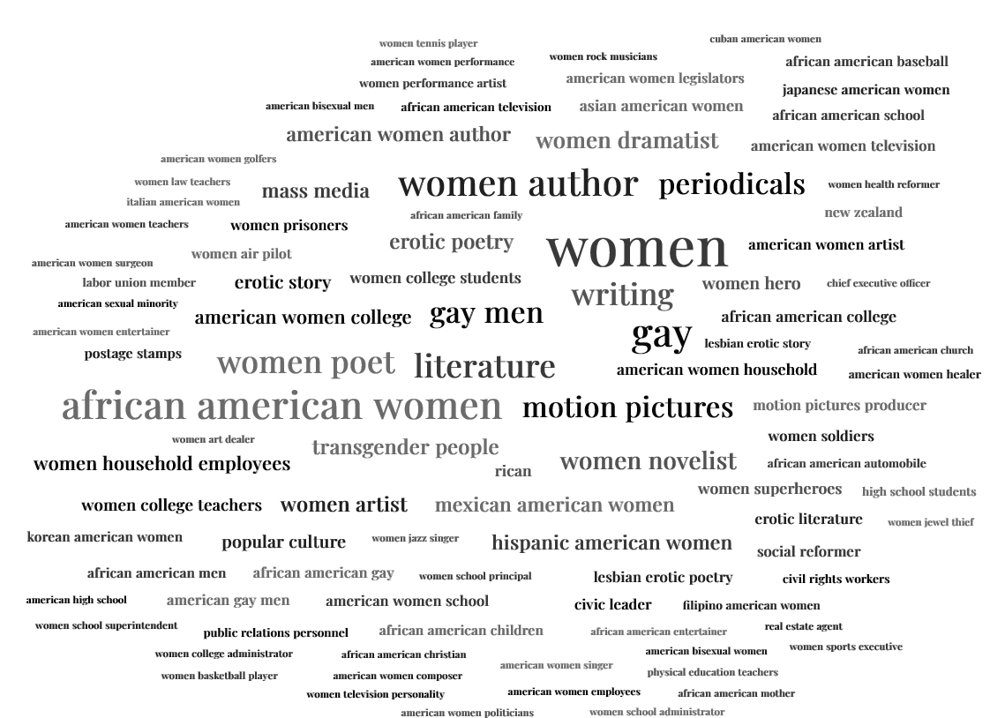 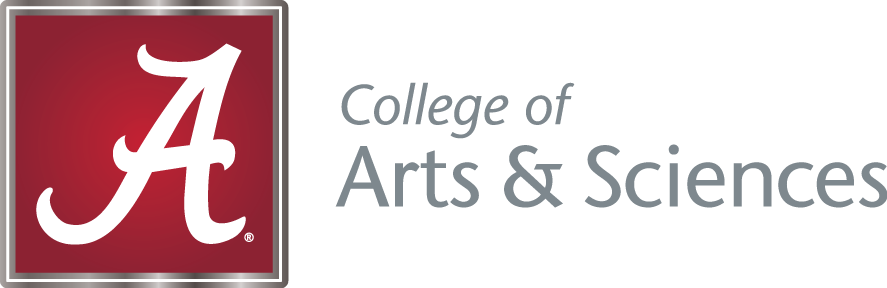 Diagram of Workflow
Python
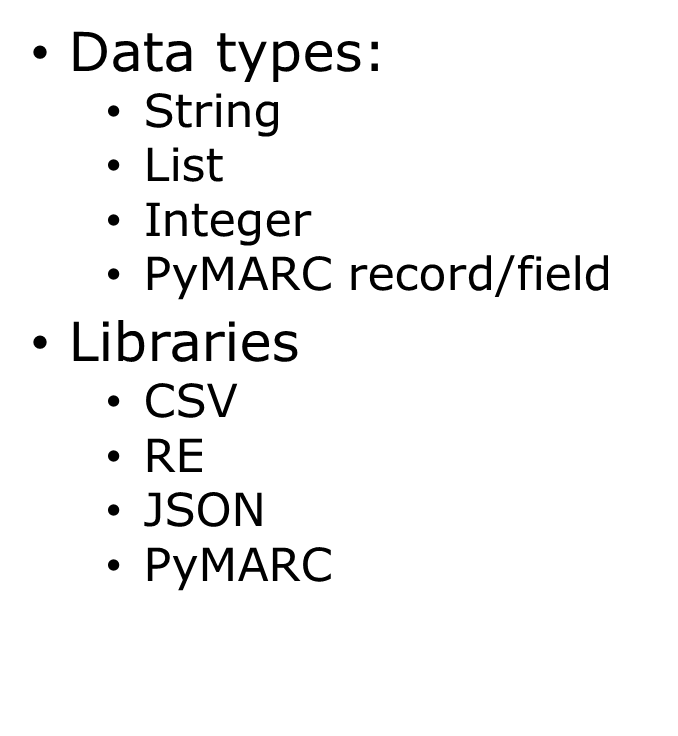 PyMARC
Python 650 field decision tree
PyMARC
with open('demo-records.mrc', 'rb') as fh:     reader = MARCReader(fh)     for record in reader:          row = []          lcsh = []
if record['650']:     subjects = record.get_fields('650')     for f in subjects:          subj = str(f)          ind_2 = subj[7]          if ind_2 == '0':
               subj_formatted = subj[8:]               no_sub_0 = subj_formatted.split('$0')[0]               lcsh.append(no_sub_0)          num = len(lcsh)          if num != 0:               row.append(json.dumps(lcsh))          else:               row.append('NULL')else:     row.append('NULL')
R
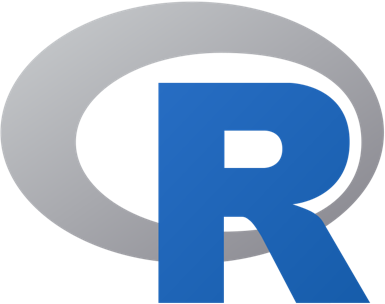 R (programming language) 
Popular language for statistical computing and creating graphical representations of data 
Effective tool for cleaning "messy" data 

RStudio 
Open source software for interacting with R code in a graphical user interface (GUI)
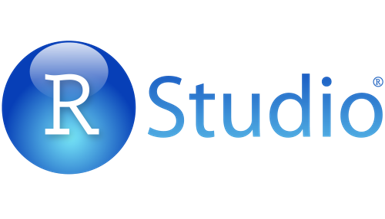 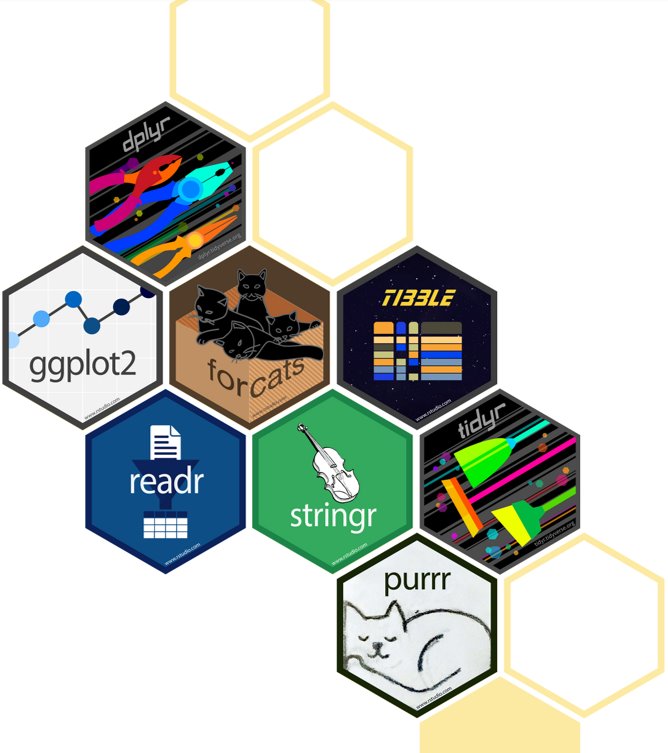 R (cont.)
TidyVerse 
A collection of packages designed for common data science tasks 

Regular Expressions (RegEx) 
Useful for parsing complicated text strings and identifying patterns
R (cont. 2)
Utility vs. Exploration
Sample Findings
Sample Findings (cont.)
Cooccurrences of LCSH w/ "Indigenous peoples"- related LCSH
Cooccurrences of LCSH w/ "Women"-related LCSH
Questions?
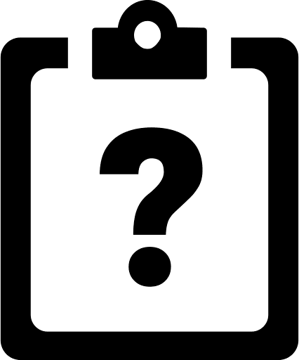 DOI: 10.1080/01639374.2022.2090042 

GitHub repo: https://github.com/bpclark2/Core-Forum-2022